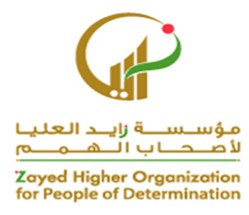 استدعاء تتابع من الأشياء تم عرضها عليه ثم يقوم بإرجاعها بنفس التتابع التي كانت عليه، من 3 - 8 أشياء
مقدم الهدف: أحمد علي عواد
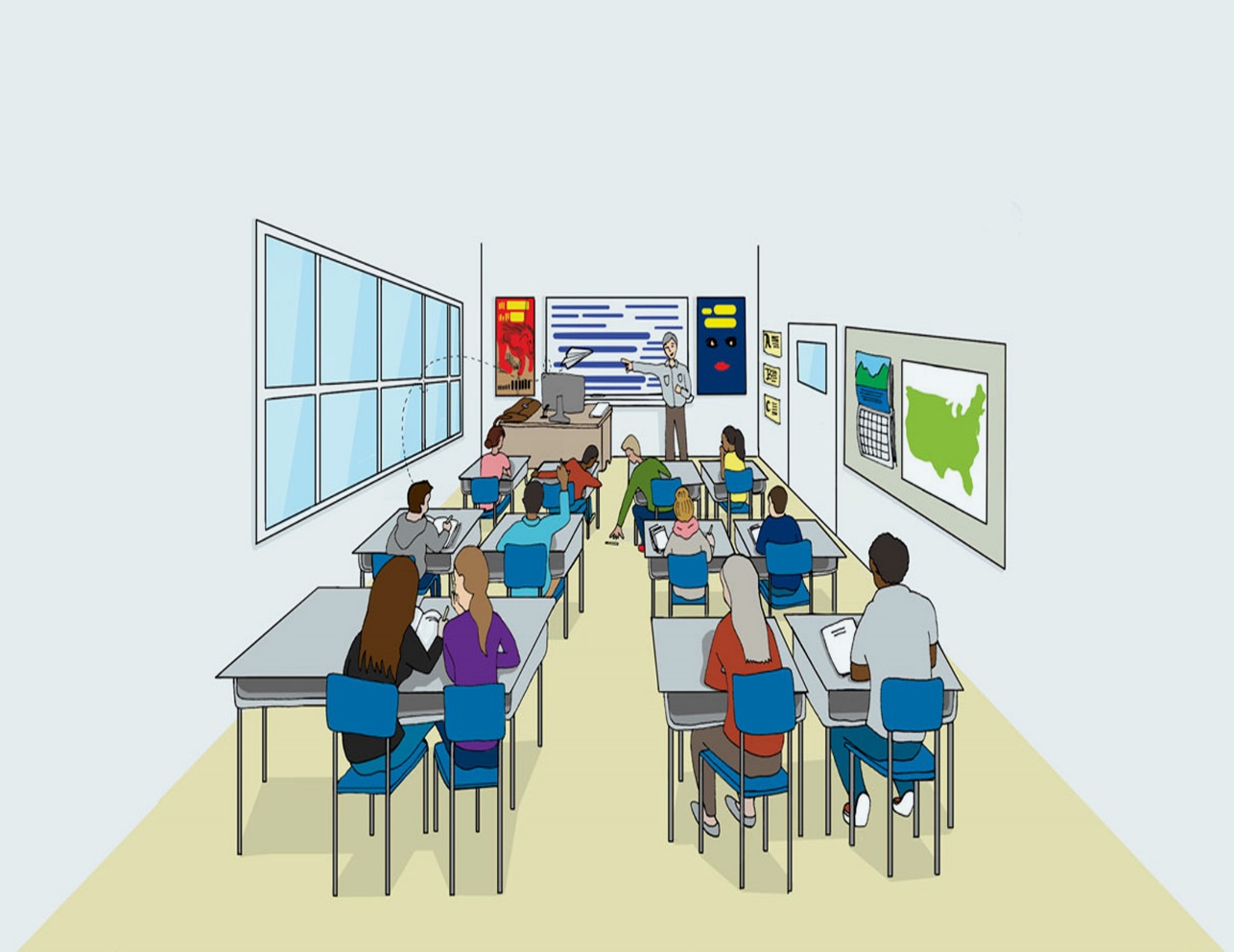 2
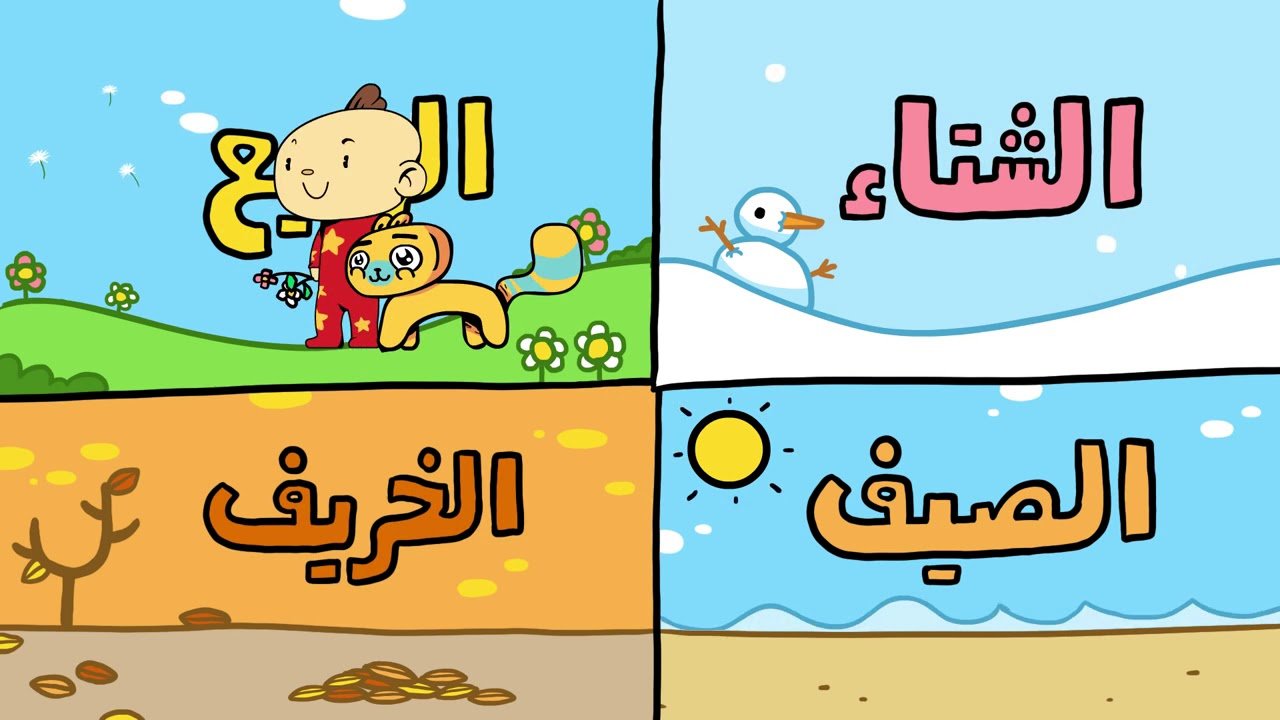 3
17 January 2021
17 January 2021